Machine Learning Practices in Network Traffic across Data Centers
Jasmine Mou jasmine.mou@bytedance.com

System Technologies and Engineering, ByteDance
[Speaker Notes: 单击此处添加文本]
Agenda
Context & Challenge
Problem Definitions
Machine Learning Approaches and Applications
Data Pipeline
Summary
[Speaker Notes: 单击此处添加文本]
Context - Network traffic model
Network traffic flow

Dimensions defining the network traffic
Location: src/dst -- Backbone, data center, group unit location, TOR, server
Time: timestamp
route: capacity
product pairs: compute & storage, Message Queue, Yarn, HDFS,...
traffic

Top to down: overall traffic 
     -> pairs of product from pairs of source and destination 
     -> services.

Bidirectional.

The number of dimensions increases the complexity for network traffic management.
3
[Speaker Notes: 单击此处添加文本]
Context - Unexpected traffic
Delivery goals in Networking 
ensure service stability.
catch up with service traffic growth -- may consider the capacity expansion when necessary.

Cross Data Center traffic 
Traffic within DC is always more preferable than traffic across DC.
Need to limit and optimize such traffic to save the costs.

Expected vs Unexpected
Expected: predefined list of route location and product pair. 
Unexpected: traffic caused by those that are not on the list.
4
[Speaker Notes: 单击此处添加文本]
Context - Major Contributors
When "unexpected" traffic happens, Network engineers need to know
Sudden increase in unexpected traffic in this route.
influence of unexpected traffic vs overall traffic.
time window, especially during the peak hours.
which product pairs are the major contributors.
5
[Speaker Notes: 单击此处添加文本]
Context - Resource planning
The need to expand the route capacity ahead of time
Deliver smoother network experience.

Resource planning workflow
Collect the future deployment needs for product pairs.
Check historical traffic data, and servers resource usage and utilization.
Estimate number of servers needed to supply.

Challenge: mixed deployment on the same server.
6
[Speaker Notes: 单击此处添加文本]
Problem Definitions
We want to Answer 3 Questions: 

1. Can we discover the trend in traffic, esp. long-term, and provide forecast to alert when the traffic hit the watermark level in recent future (~60 days)?

2. Can we find out the major contributors to the traffic, so to locate the high priority focus? 

3. Can we have a projection tool to check capacity capability when updating the number of servers available for a product pair on src and dst ends?
7
[Speaker Notes: with so many questions in mind, we condense and classify them into 3 types of questions, so to be solved and answered by 3 models]
Machine Learning Apps - Toolbox
Statistical features 

Quantitative stats: mean/median/mode, variance/std. dev.
Data distribution: shape, kurtosis, skewness.

Regression modeling
Given independent variables Xs, predict the dependant variable y. 

Time series modeling
Subcategory of regression modeling. 
Variable X are autocorrelated in time.

Anomaly detection
Identification of unexpected events that are deviated from the observed "normal" events.
8
Machine Learning Apps
Tools alignments: algorithms & statistical profiling
9
[Speaker Notes: 单击此处添加文本]
Machine Learning Apps - Trend & Forecast
Workflow
1. Extract statistical features: hourly P99.
2. Apply time series algorithm
Decompose data into trend, seasonality, noise.
Cluster to discover series with common patterns.
3. Apply anomaly detection: use change points detection to segment the data. 
4. Apply lasso regression over peaks from last trend to forecast.
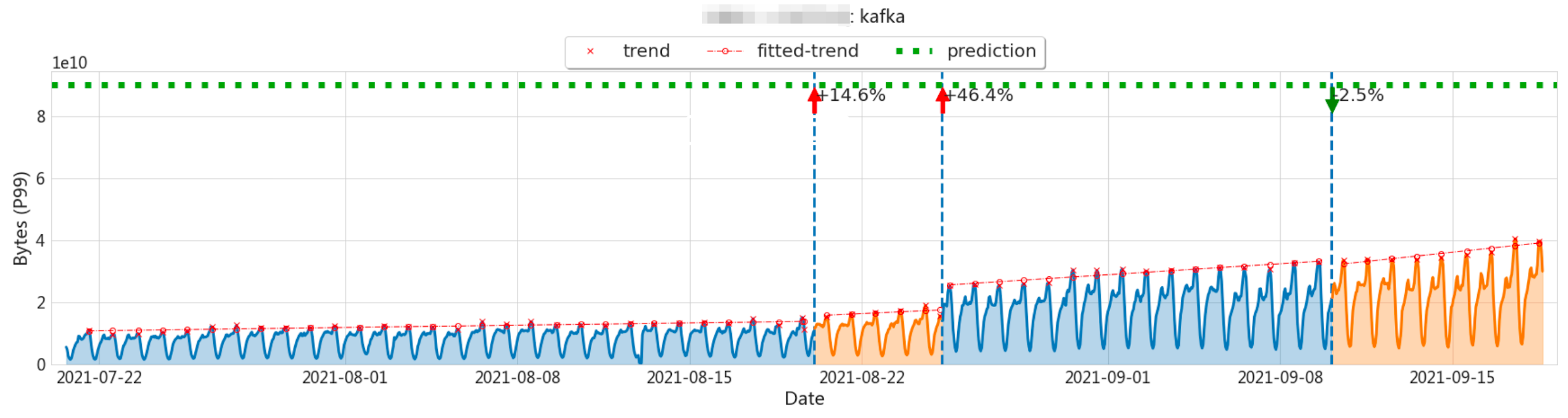 10
[Speaker Notes: 单击此处添加文本]
Machine Learning Apps - Major Contributors
Workflow
1. Extract statistical features: daily max.
2. Calculate statistics
(a) Ratios of unexpected vs overall.
(b) Ring ratios of (a) to reflect the chronological changes.
3. Rank by the statistics calculated in step 2 and pick top N entities (products, services,...).
11
[Speaker Notes: 单击此处添加文本]
Machine Learning Apps - Resource Projection
Workflow
1. Extract statistical features: counts of hosts on both src & dst for each product pair.
2. Fit Regression methods (Linear Regression, Ridge Regression, ...) to project the capacity using historical counts & capacity data for each product pair.
12
[Speaker Notes: 单击此处添加文本]
Data Pipeline
Pipeline Diagram
Data processing steps
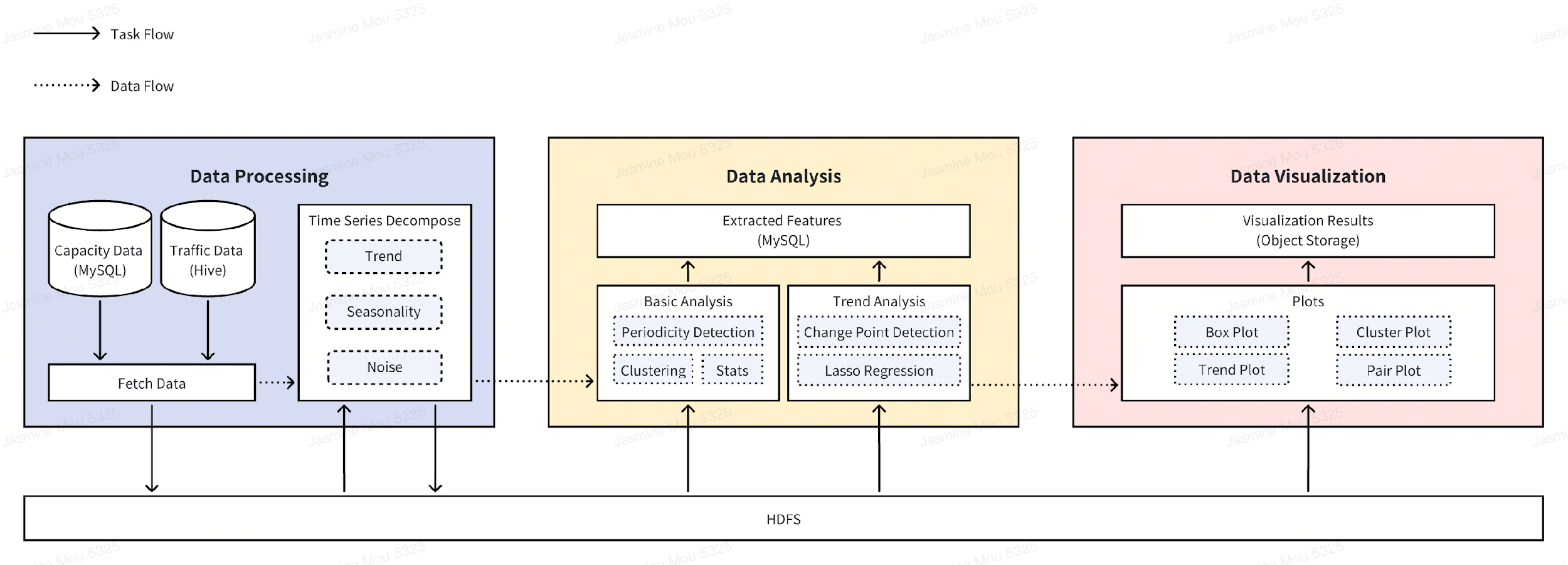 1. Clean & Aggregate data
Clean & Aggregate: remove negatives; interpolate to fill NA.
Transform: different granularity, traffic data, product pairs data.
2. Apply the algorithm workflow.
3. Save results (calculation, data viz).
13
[Speaker Notes: 单击此处添加文本]
Data Pipeline
Computation & Scheduled Jobs
Internal DAG platform designed specifically for machine learning jobs

Update frequency
14
[Speaker Notes: 单击此处添加文本]
Data Pipeline
Storage
Input: MySQL, Hive.
Output
HDFS - cached intermediate results.
MySQL - analytical summary & time series features.
Object Storage - data viz.

Output format
15
[Speaker Notes: 单击此处添加文本]
Data Pipeline
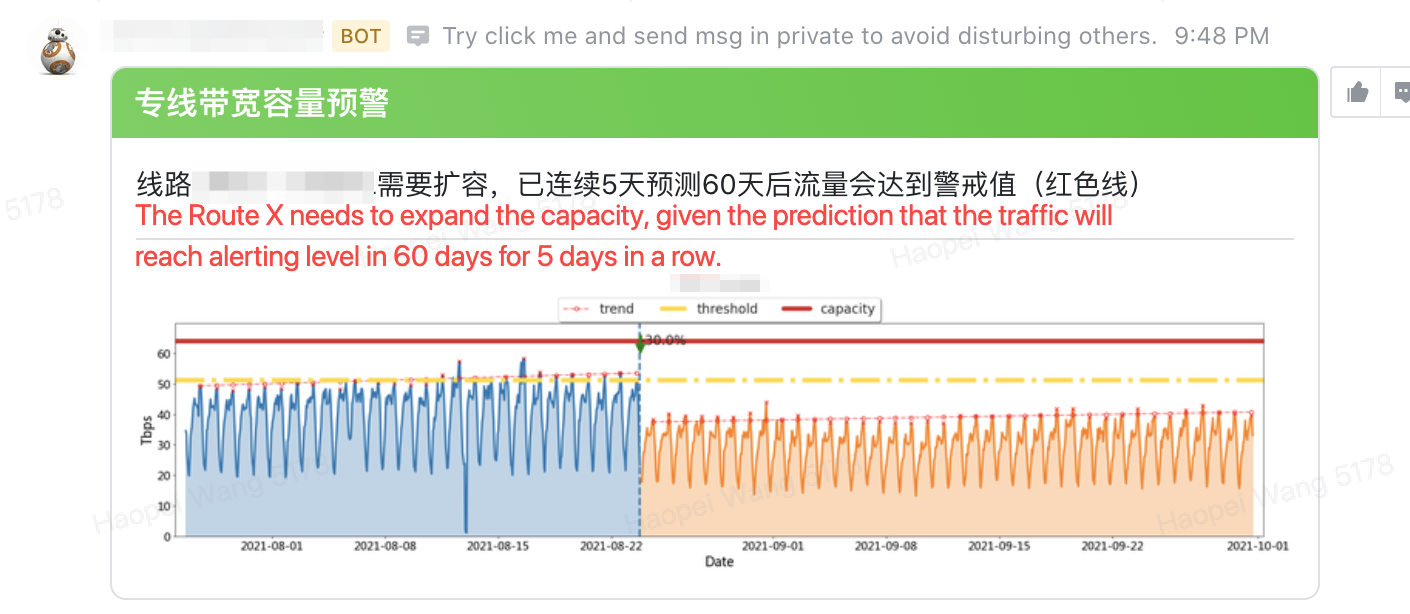 16
[Speaker Notes: 单击此处添加文本]
Summary
Context & challenges
Network traffic models
Save the cost by increasing the supply & decreasing the demand
Unexpected traffic
Resource planning

Define the problems into 3 model apps
Trend & forecast
Major contributors
Resource projections

Machine learning apps

Data pipeline: workflow, computing & storage.
17
[Speaker Notes: we are not talking about specific models today, but more on the framework setup.]
Questions?
[Speaker Notes: 单击此处添加文本]